Математика 5 класс

ПРЯМОУГОЛЬНЫЙ ПАРАЛЛЕЛЕПИПЕД
.
Сколько б ты ни жил, всю жизнь следует учиться. 

Сенека Луций Анней.
Устный счет
П
А
Р
А
Л
Л
Е
Л
Е
П
И
П
Е
Д
Сегодня на уроке вы узнаете:
Что такое прямоугольный параллелепипед?
Сколько ребер, вершин и граней у параллелепипеда? Их свойства.
Как правильно построить прямоугольный параллелепипед и куб.
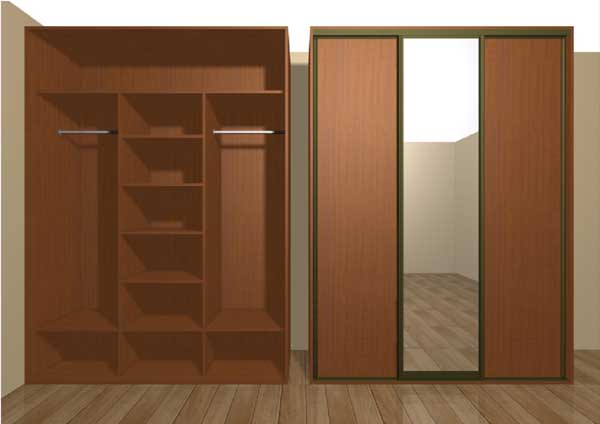 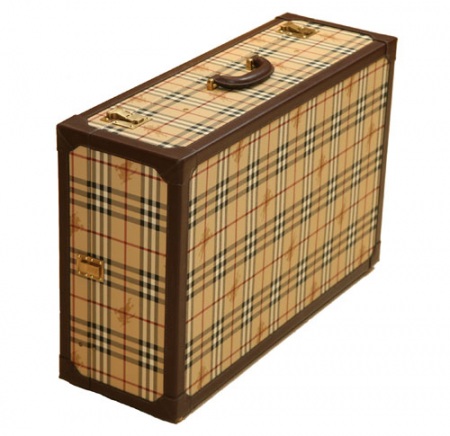 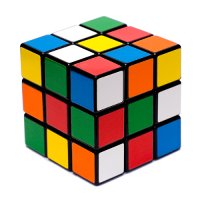 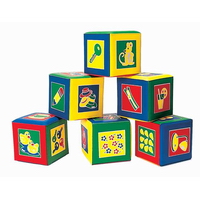 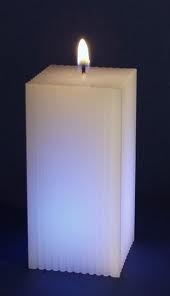 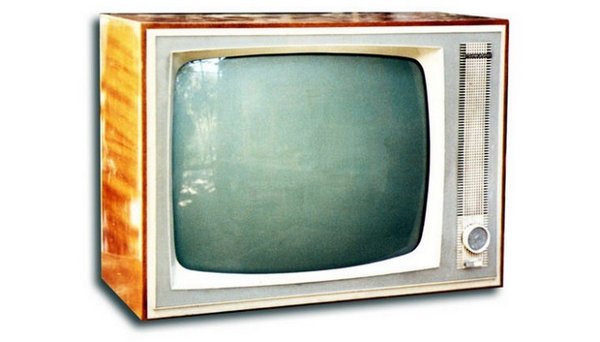 A
B
D
C
К
F
H
М
ВЕРШИНЫ
A
B
D
C
К
F
H
М
РЕБРА
ГРАНИ
Учимся изображать параллелепипед.
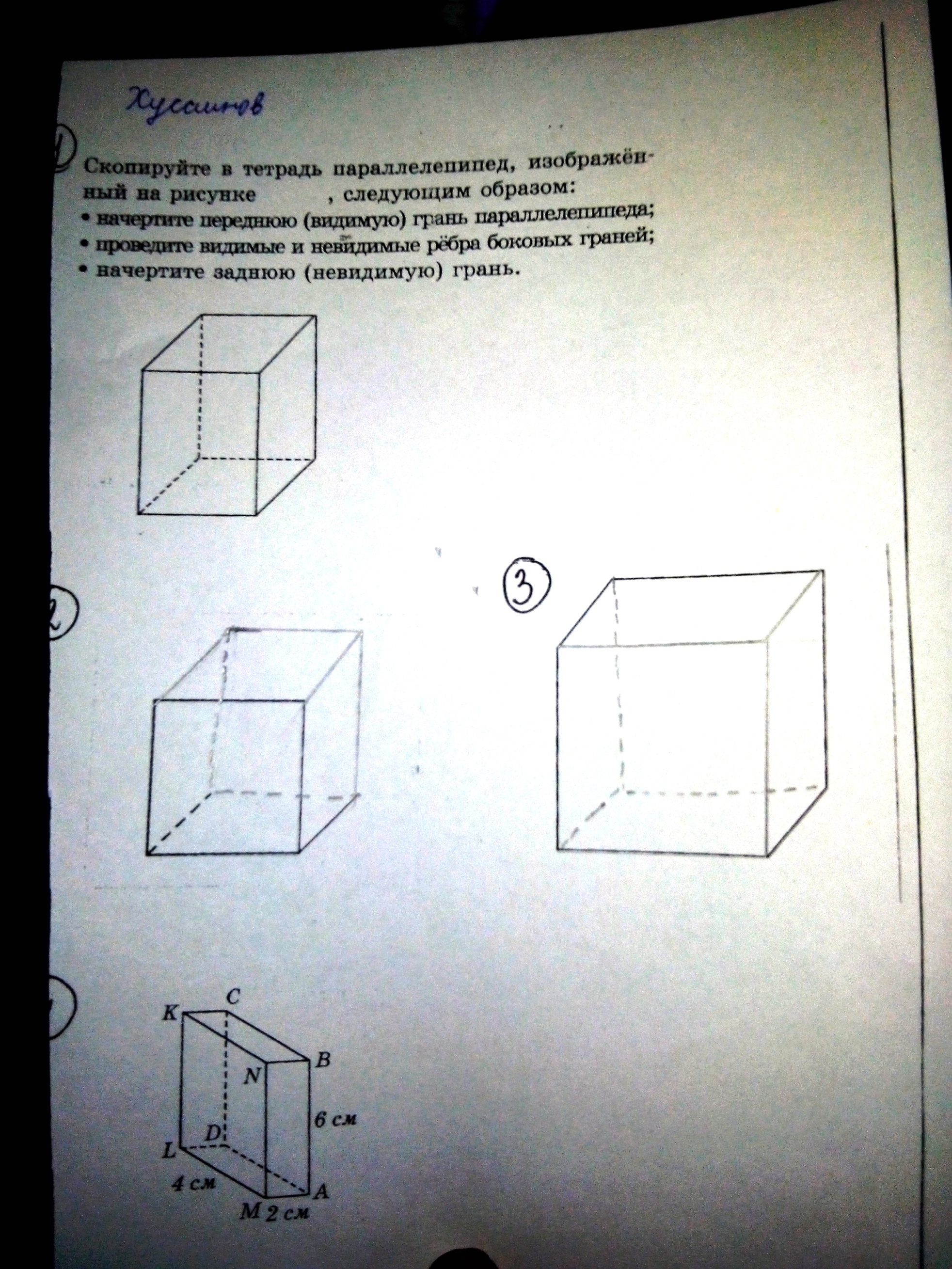 Алгоритм построения 
прямоугольного параллелепипеда.
Начертите переднюю (видимую) грань параллелепипеда.
Проведите видимые и невидимые ребра боковых граней.
Начертите заднюю (невидимую) грань.
Развёртка прямоугольного параллелепипеда
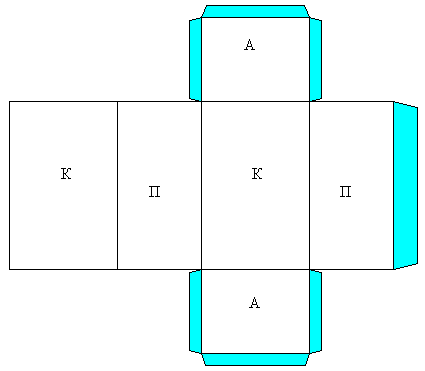 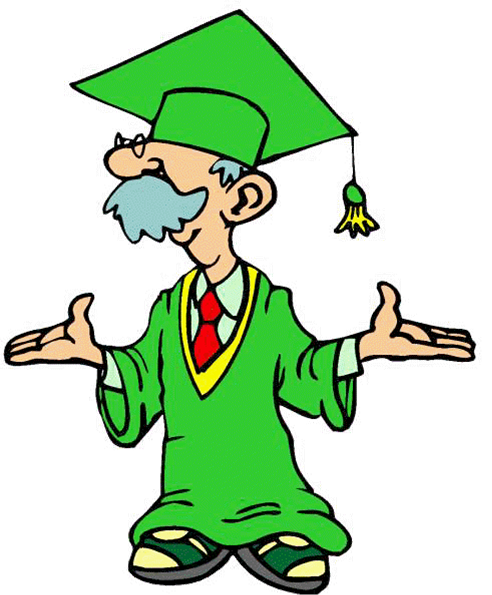 СЕГОДНЯ НА УРОКЕ

 Я узнал…
 Я научился…
 Мне понравилось…
 Я затруднялся…
 Моё настроение…
1. Вырежьте из бумаги похожий плот (размером побольше) с “язычками” и постарайтесь склеить из него прямоугольный параллелепипед. А чтобы лучше запомнить слово параллелепипед, следующее домашнее задание:
2. Из данного слова (параллелепипед) составить как можно больше новых слов, состоящих из букв данного слова (причем каждую букву, в новом слове, можно использовать единожды)
СПАСИБО  ЗА УРОК
ДОМАШНЕЕ ЗАДАНИЕ